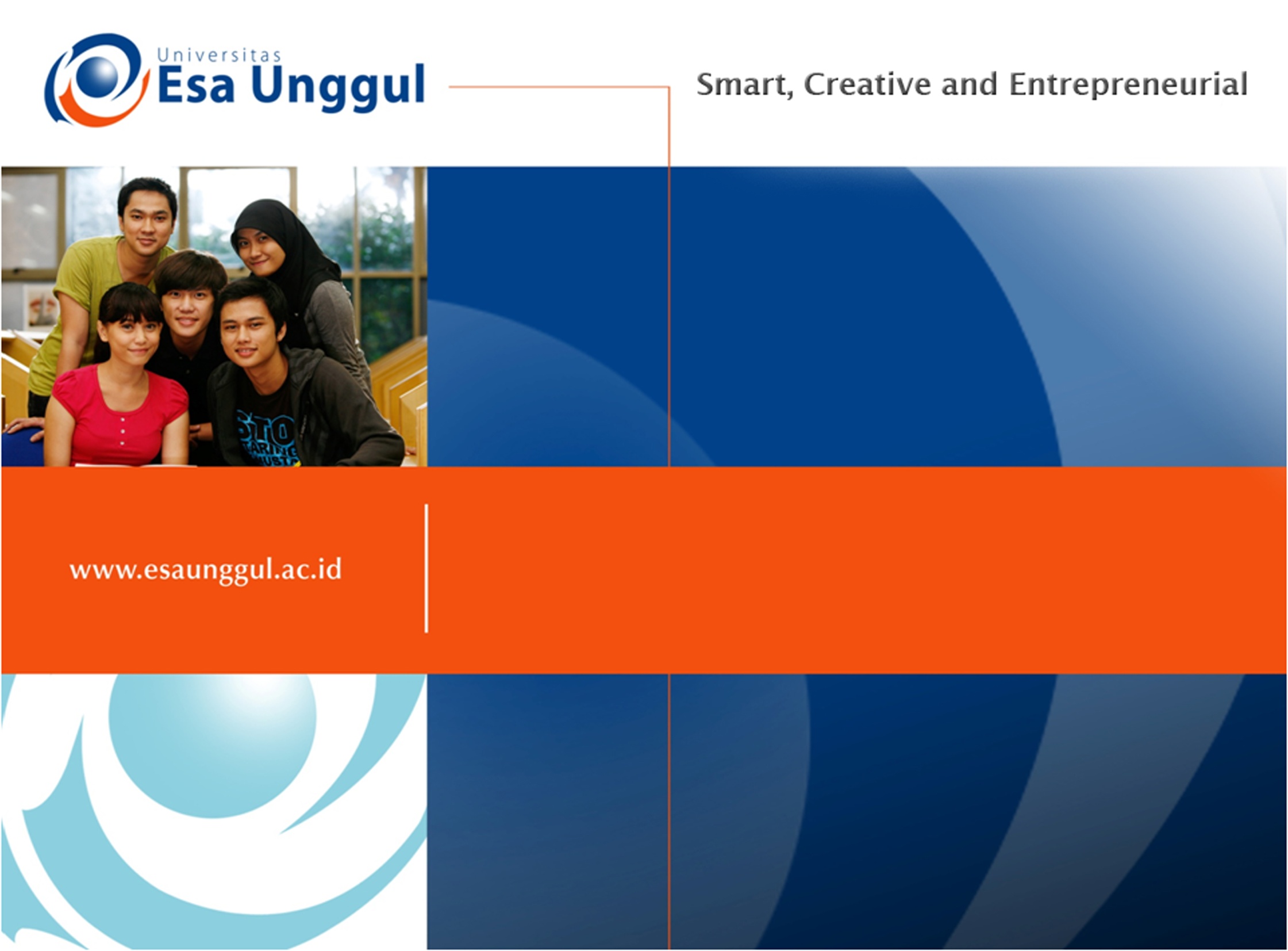 Pertemuan 9: 
Pengaturan Penyajian Data dan Grafik dalam Infografis
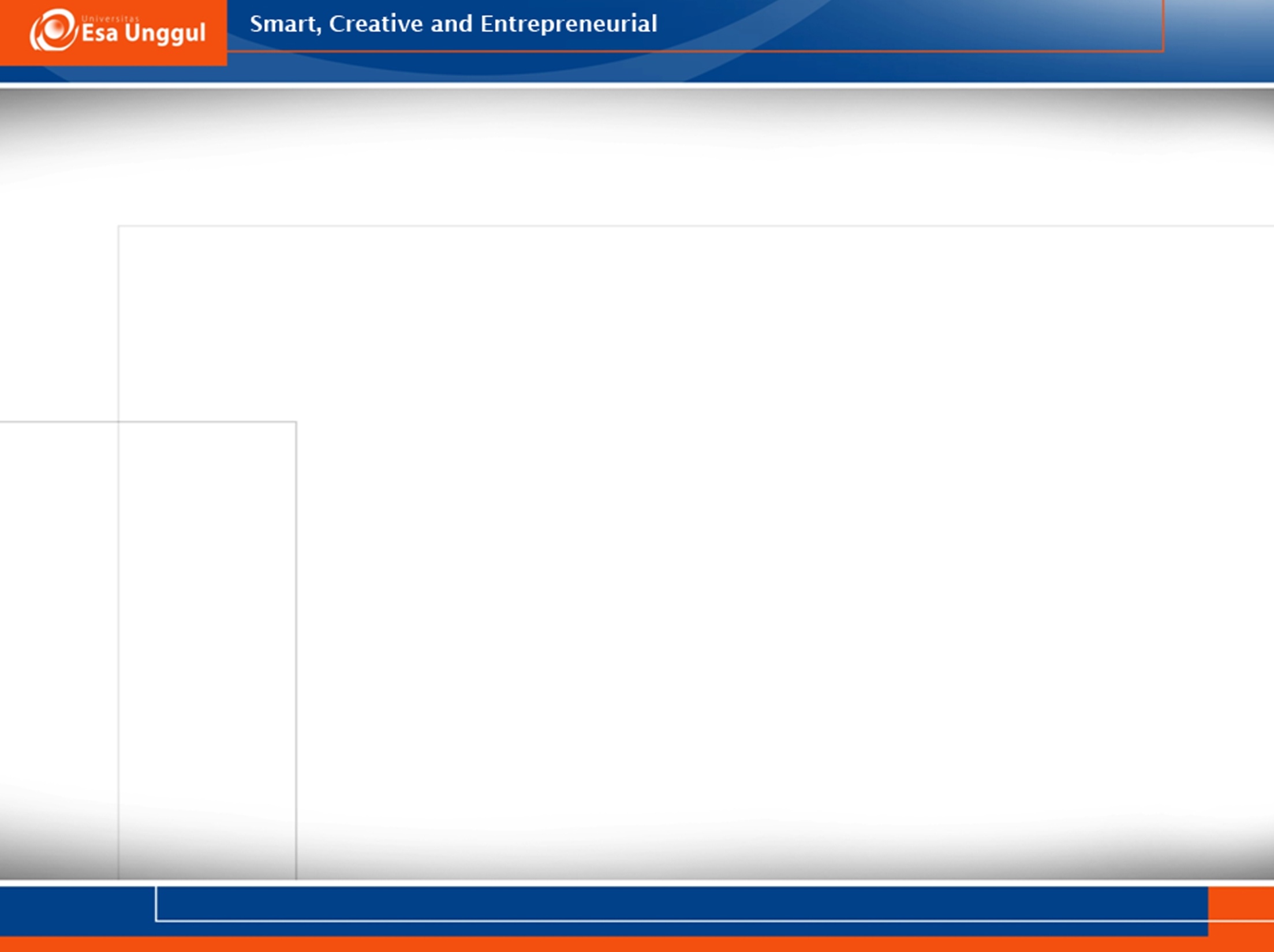 Kemampuan Akhir Mahasiswa
Mahasiswa mampu mencari sumber data yang baik.

Mahasiswa mampu mengatur strutktur data dalam infografis.

Mahasiswa mampu mengatur berapa banyak data yang harus dipresentasikan
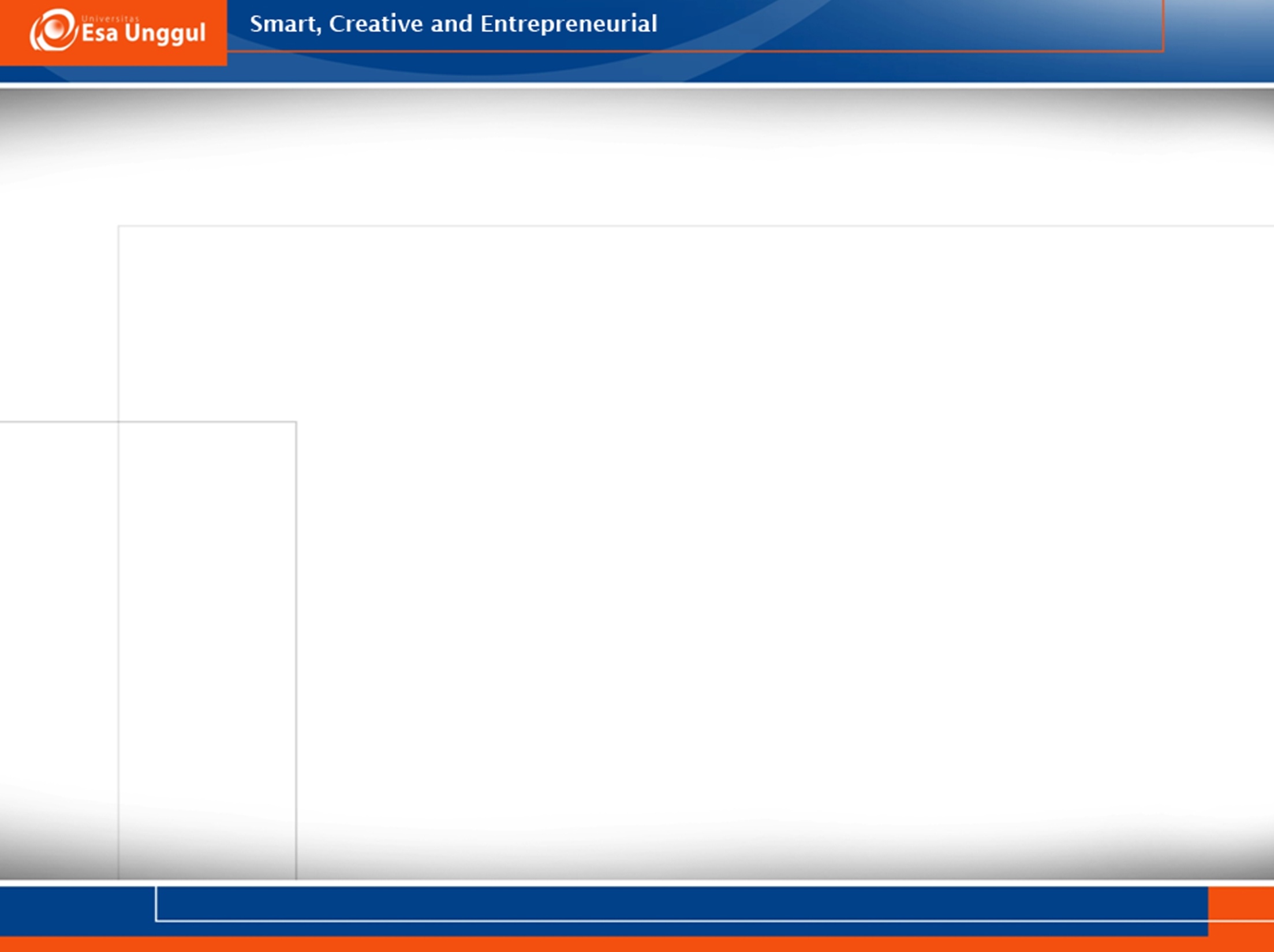 Sumber Data
Berikut ini sumber data yang bisa diakses untuk bisa dibuat latihan membuat infografis:
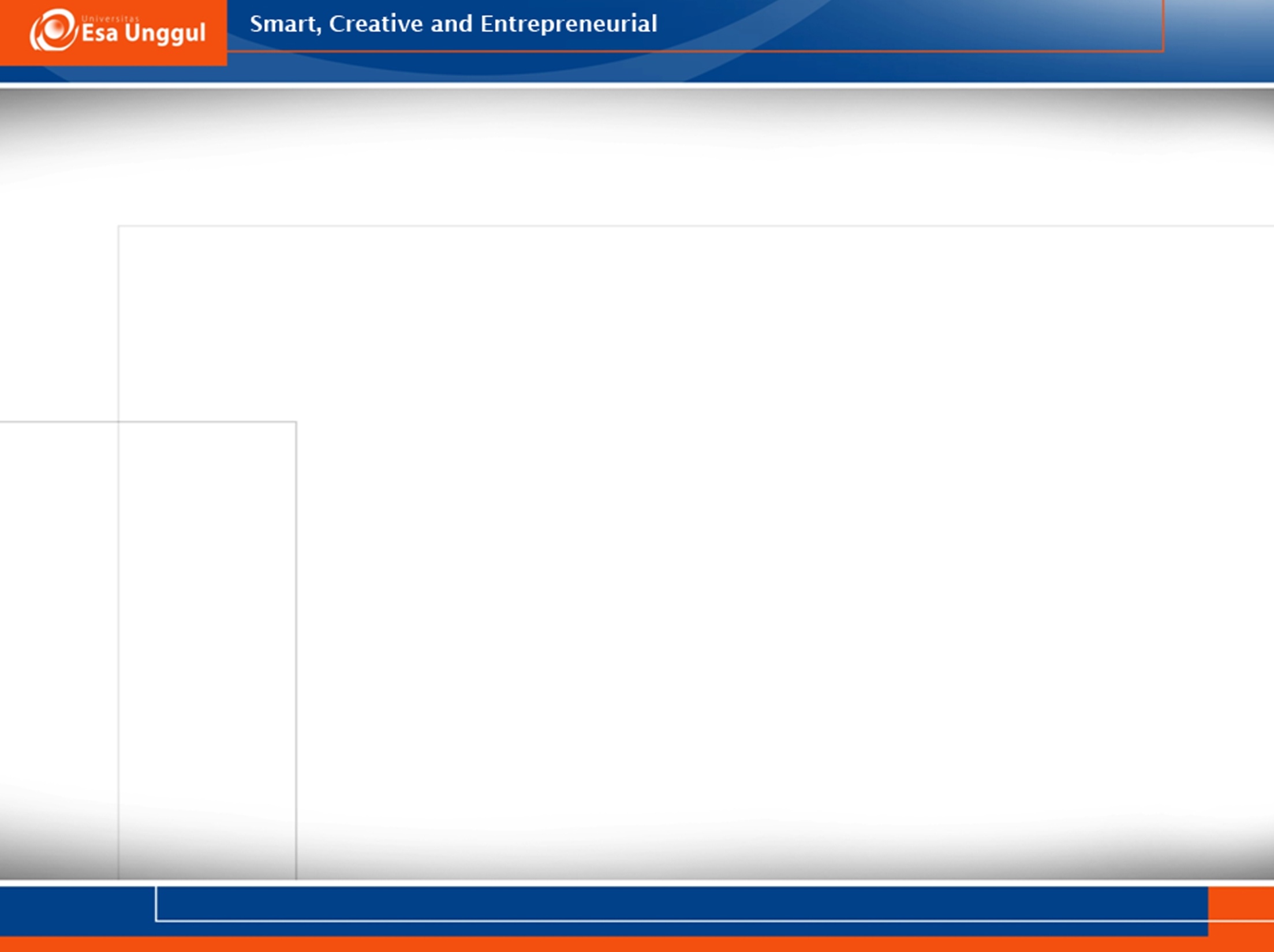 Mengatur Struktur Data dan Grafik
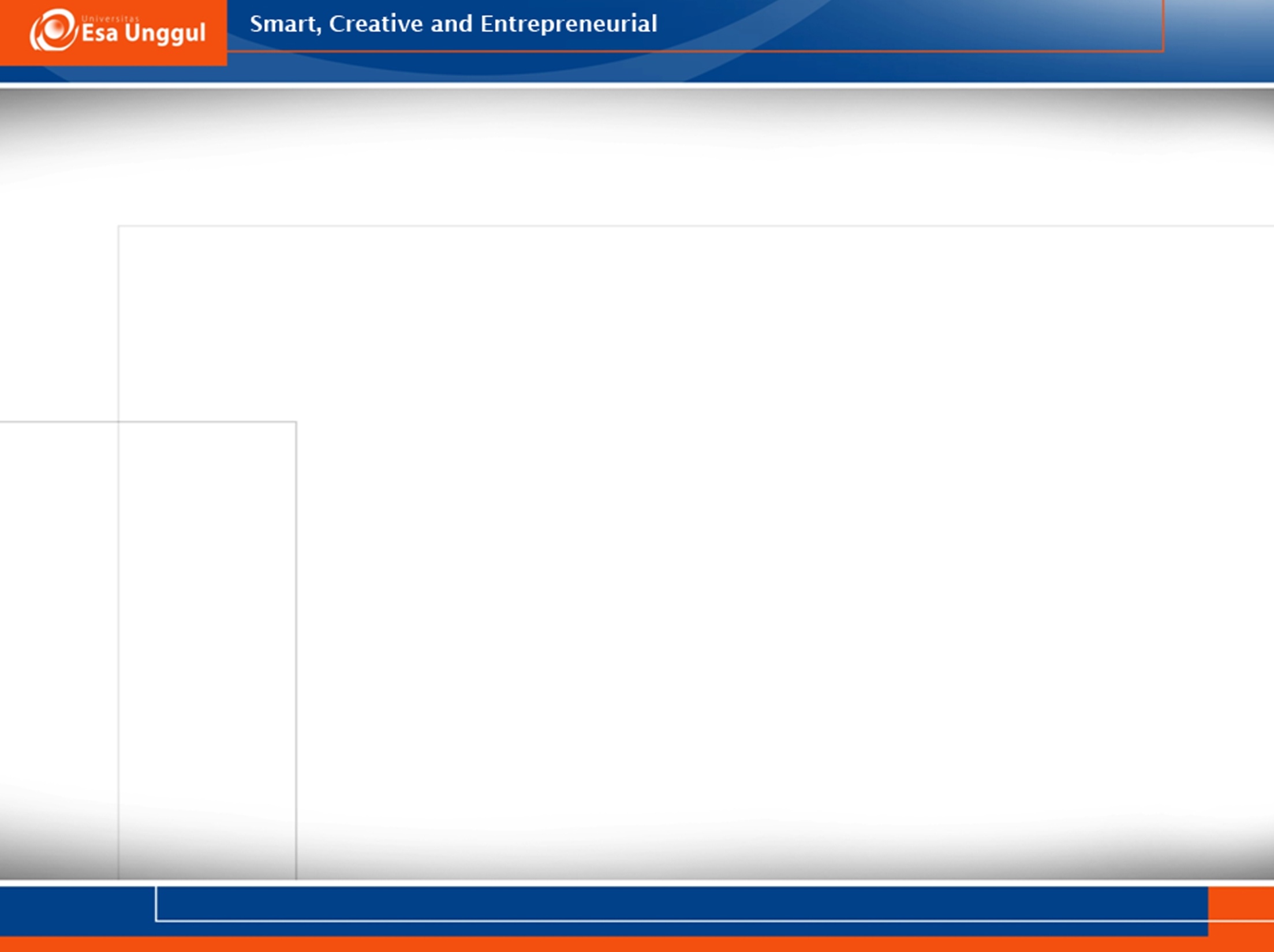 Mengatur Data/ Grafik yang akan direpresentasikan
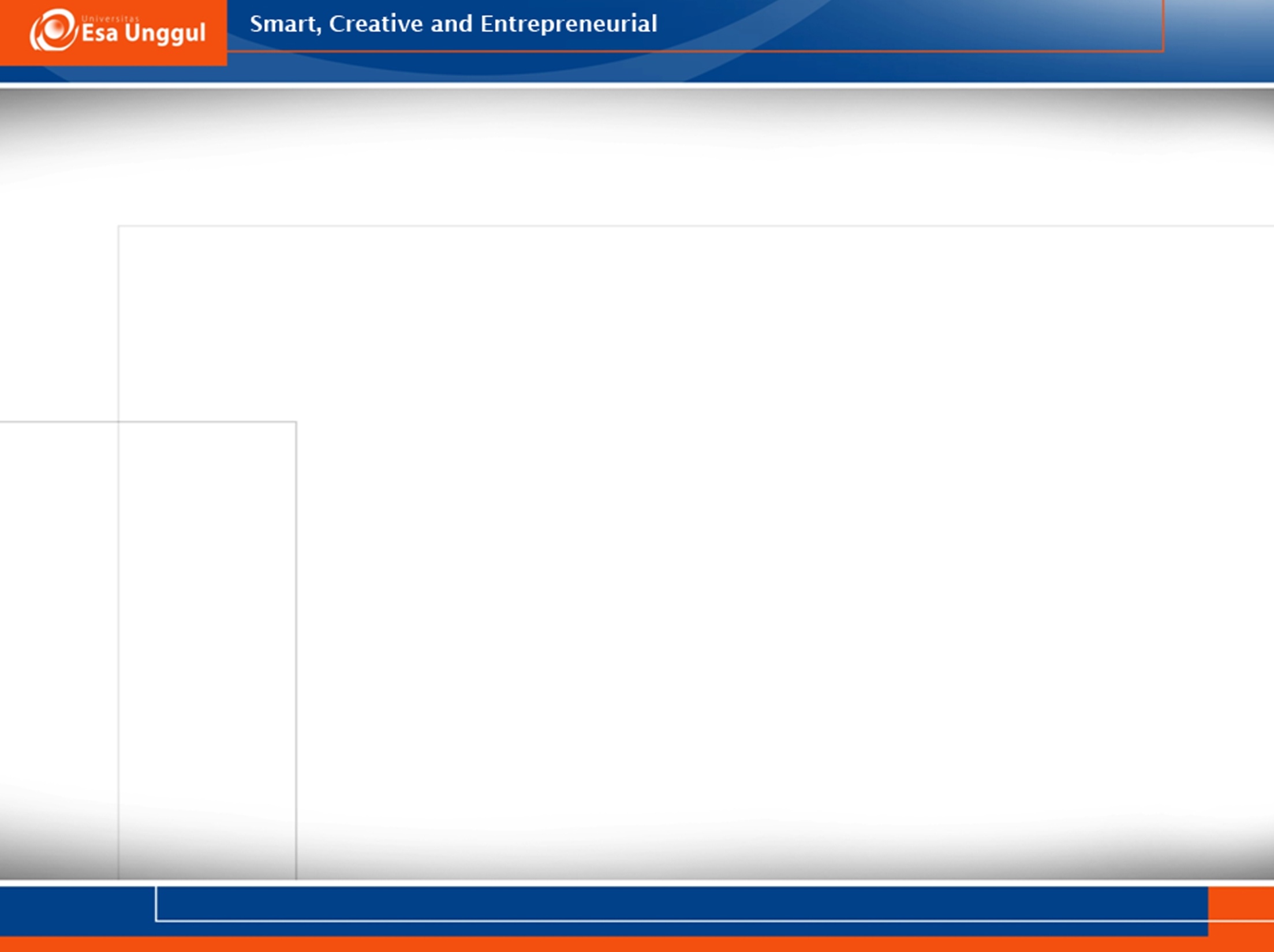 Contoh Penampilan Grafik